HOẠT ĐỘNG
MỞ ĐẦU
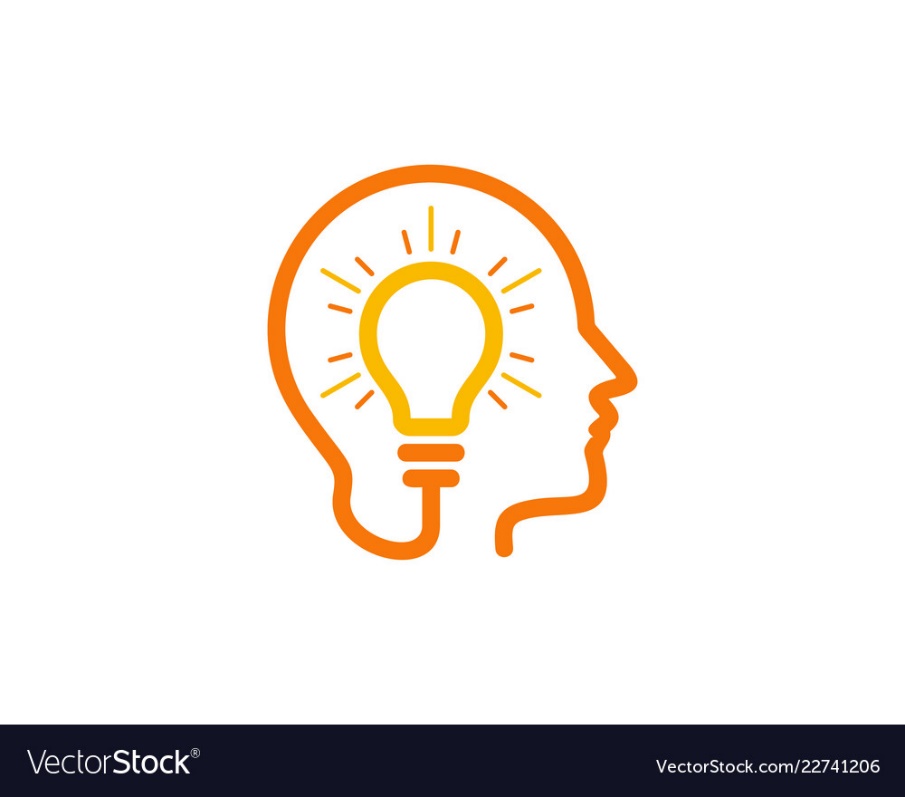 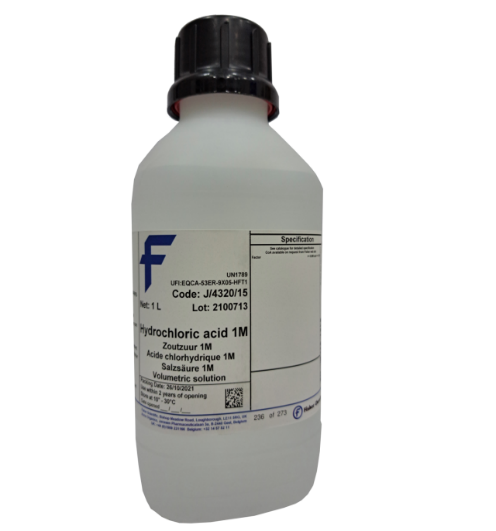 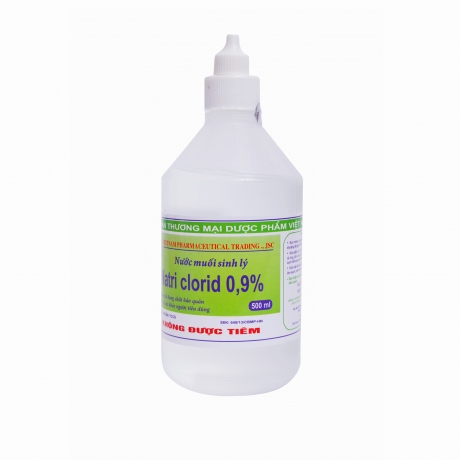 Các dung dịch thường có ghi kèm nồng độ xác định như nước muối sinh lí 0,9%, sulfuric acid 1M, Vậy nồng độ dung dịch là gì?”
Tiết…Bai 4. DUNG DỊCH VÀ NỒNG ĐỘ DUNG DỊCH ( tiết 1)
I. Dung dịch, chất tan và dung môi.
- Dung dịch là hỗn hợp đồng nhất của chất tan và dung môi.
- Dung môi là chất có khả năng hòa tan chất khác, thường là nước.
- Chất tan là chất bị hòa tan trong dung môi
Hoạt động nhóm tiến hành thí nghiệm và hoàn thành phiếu học tập số 1
Chuẩn bị: nước, muối ăn, sữa bột (hoặc bột sắn, bột gạo, …), copper(II) sulfate; cốc thuỷ tinh, đũa khuấy.
Tiến hành:
- Cho khoảng 20 mL nước vào bốn cốc thuỷ tinh, đánh số (1), (2), (3) và (4).
- Cho vào cốc (1) 1 thìa (khoảng 3g) muối ăn hạt, cốc (2) 1 thìa copper(II) sulfate, cốc (3) 1 thìa sữa bột, cốc (4) 4 thìa muối ăn. Khuấy đều khoảng 2 phút, sau đó để yên.
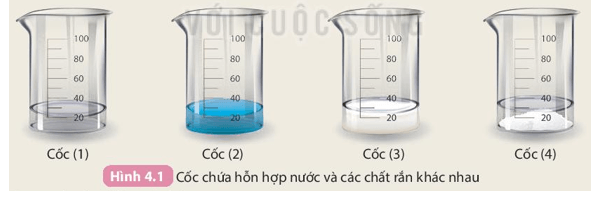 PHIẾU HỌC TẬP SỐ 1
Các nhóm quan sát hiện tượng xảy ra và trả lời câu hỏi:
1. Trong cốc (1), (2), (3), cốc nào chứa dung dịch? Dựa vào dấu hiệu nào để nhận biết? Chỉ ra chất tan, dung môi trong dung dịch thu được.
2. Phần dung dịch ở cốc (4) có phải là dung dịch bão hòa ở nhiệt độ phòng không? Giải thích?
* Hãy nêu cách pha dung dịch bão hòa của sodium carbonate (Na2CO3) trong nước.
- Đáp án câu hỏi trong phiếu học tập số 1:
1. Cốc (1), (2) chứa dung dịch: chất tan hết, tạo hỗn hợp trong suốt, đồng nhất; Cốc (3): bột không tan, hỗn hợp đục.
Cốc 1: Chất tan là muối ăn, dung môi là nước.
Cốc 2: chất tan là copper (II) sulfate, dung môi là nước.
2. Dung dịch nước muối trong cốc (4) là dung dịch bão hòa vì không hòa tan thêm chất tan được nữa.
* Cho chất tan Na2CO3 vào nước, khuấy  đều đến khi chất không tan thêm được nữa. Lọc lấy dung dịch bãu hòa Na2CO3
HOẠT ĐỘNG
Luyện tập
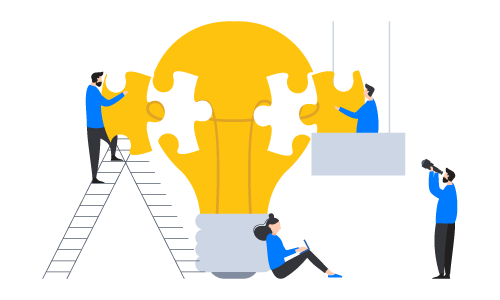 Hình thức: Chia lớp thành 6 nhóm, từ 9 hình tam giác nhỏ ghép thành hình tam giác lớn sao cho:
+ Có 3 tầng, tầng 1 gồm 1 tam giác, tầng 2 gồm 3 tam giác, tầng 3 gồm 5 tam giác
+ Các cạnh phía ngoài của tam giác là không có nội dung
+ Trên 1 cạnh của tam giác sẽ có hai cụm từ ghép lại thành 1 câu hoàn chỉnh đúng nội dung, đúng ý nghĩa
+ Sau khi hết thời gian 3 nhóm hoàn thành nhanh nhất treo kết quả của nhóm mình trên bảng 
+ Đại diện 3 nhóm kiểm tra chéo trên bảng, các nhóm khác kiểm tra chéo bài làm tại chỗ bằng việc so sánh với đáp án của cô.
+ Nhóm hoàn thành đúng và nhanh nhất nhận được quà của cô giáo.
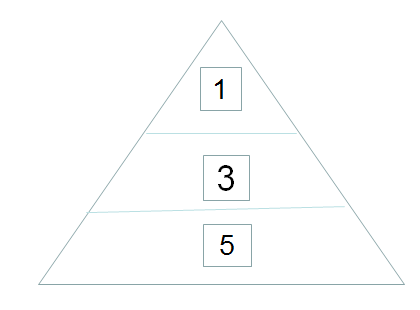 HOẠT ĐỘNG
VẬN DỤNG
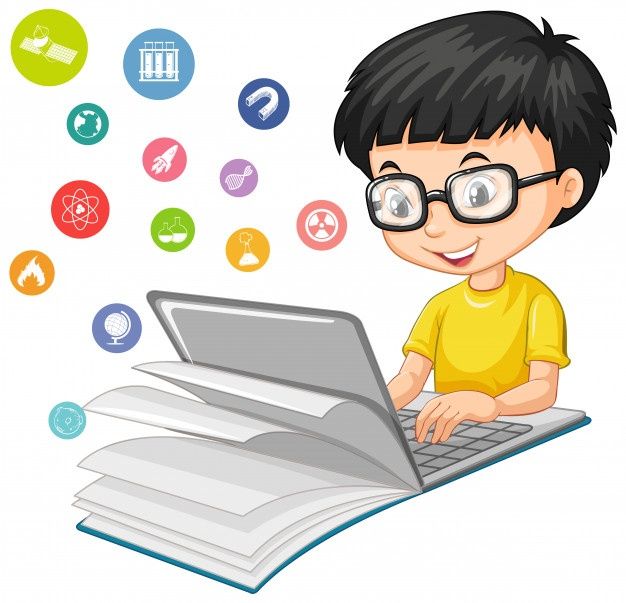 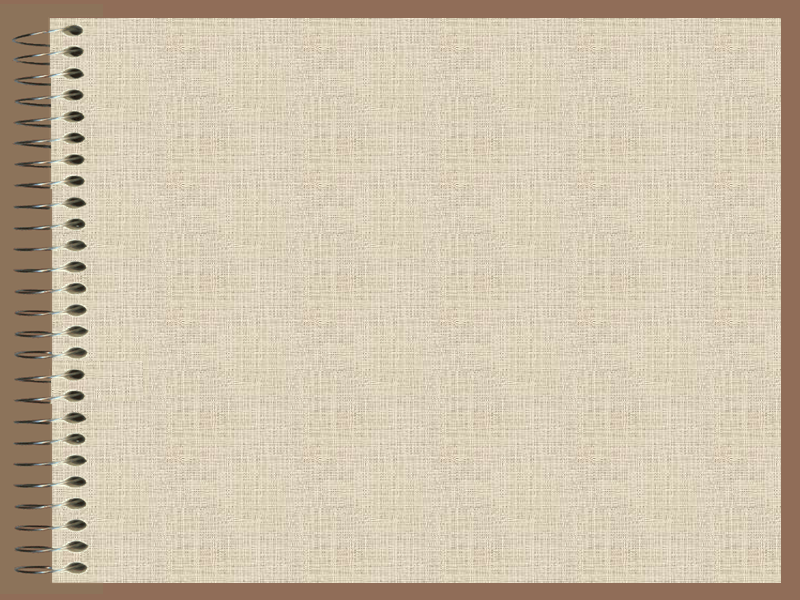 Tiếc quá ! Sai rồi bạn ơi.
Tiếc quá ! Sai rồi bạn ơi.
Tiếc quá ! Sai rồi bạn ơi.
Hoan hô !
Bạn đã đúng.
VẬN DỤNG
Câu 1:  Chọn đáp án sai:
a. Dung dịch là hợp chất đồng nhất của dung môi và chất tan
c. Xăng là dung môi của dầu ăn
b. Chất tan là chất bị tan trong dung môi
d. Nước là dung môi của dầu ăn
0
1
2
3
4
5
11
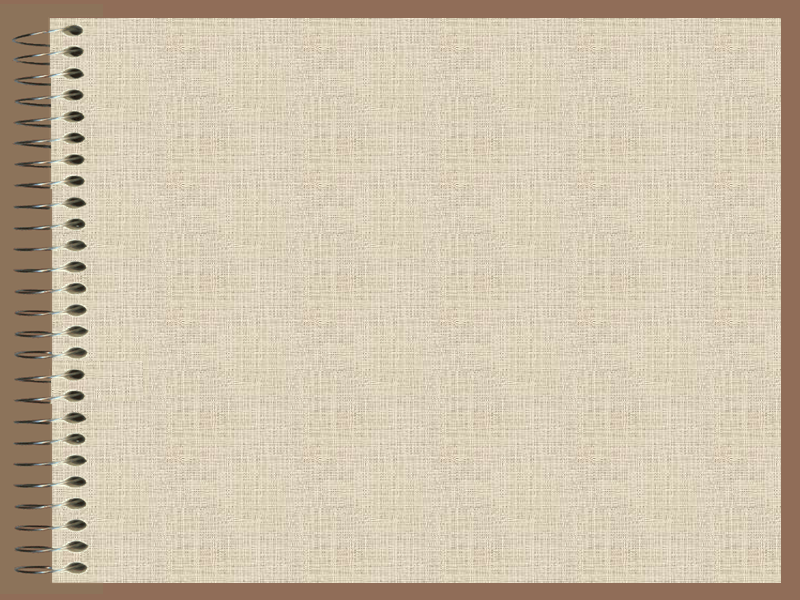 Tiếc quá ! Sai rồi bạn ơi.
Tiếc quá ! Sai rồi bạn ơi.
Tiếc quá ! Sai rồi bạn ơi.
Hoan hô !
Bạn đã đúng.
Câu 2: Xăng có thể hòa tan
c. Muối bien
a. Nước
b. Dầu ăn
d. Đường
0
1
2
3
4
5
12
Tiếc quá ! Sai rồi bạn ơi.
Tiếc quá ! Sai rồi bạn ơi.
Tiếc quá ! Sai rồi bạn ơi.
Hoan hô !
Bạn đã đúng.
Câu 3:Khi quần áo bị dính dầu ta sử dụng dung dịch nào để làm sạch
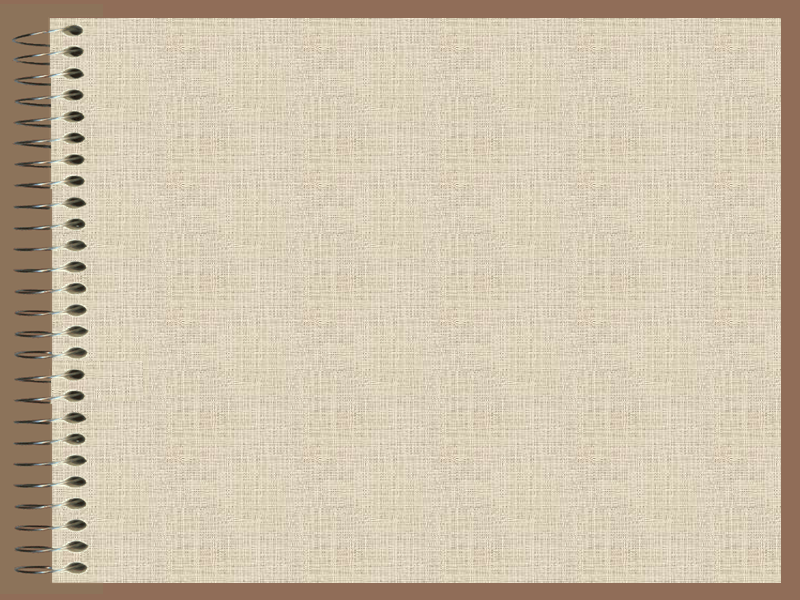 Nước muối
c. Xăng
d. Rượu
b. Nước đường
0
1
2
3
4
5
13